TUGASMK :MASALAH DAN GANGGUAN SISTEM REPRODUKSI
DI SUSUN OLEH KELOMPOK 5 
SUDARMI (202109070) HJ.ADRIANY (202109134)  INSANA(202109136)      YULIANA SALEA(202109132)  FITRIANI(202109133) RUSNA(202109110) KURNIA(202109111)
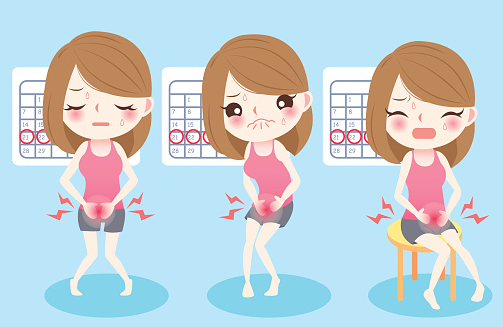 JUDUL
PREMENSTRUAL SINDROME (PMS)/
PREMENSTRUAL DYSPHORIC DISORDER (PMDD)
LATAR BELAKANG
Pubertas merupakan salah satu fase dalam pertumbuhan dan perkembangan manusia.	Pada wanita, pubertas diikuti aspek perkembangan reproduksi yang ditandai dengan mulainya menstruasi (menarche).	Gangguan menstruasi yg sering dialami Wanita diantaranya mulai dari rasa tidak nyaman pada daerah perut sampai masalah ketidak stabilan emosi, kondisi ini yang dikenal dengan premenstrual syndrome (sindrom preimenstruasi).
Mayoritas wanita pada usia reproduktif biasanya mengalami satu atau lebih gejala premenstruasi pada sebagian besar siklus menstruasi. Keparahan dan frekuensi gejala yang dialami bisa berbeda di antara masing-masing siklus. 	Gejala yang paling parah dan paling sering pada sindroma preimenstruasi adalah iritabilitas emosional dan tingkah laku, depresi, gelisah, kelelahan, kosentrasi berkurang, pembengkakan dan rasa tidak nyaman pada payudara dan nyeri didaerah perut. . Namun, kalau gejala PMS yang dialami sudah sangat parah, bisa jadi timbul premenstrual dysphoric disorder atau PMDD.	Rata-rata usia pubertas dewasa ini adalah 12 tahun, sementara usiarata-rata menopause adalah 5 1 tahun. Dengan demikian rata-rata siklus menstruasi wanita lebih dari 450 kali sepanjang hidupnya.
PEMBAHASAN
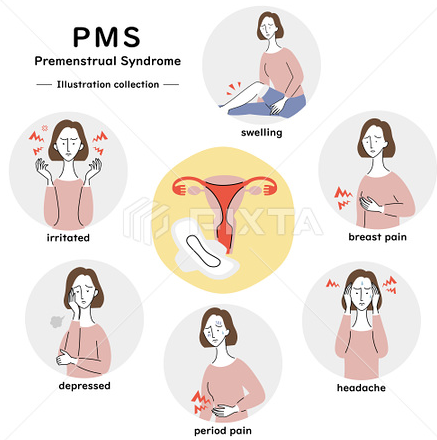 PMS (Premenstrual Syndrome)
A. Defenisi
	 Defenisi Sindroma premenstruasi merupakan kumpulan gejala fisik, psikologis dan emosi yang terkait dengan siklus menstruasi wanita, gejala biasanya timbul 6- 10 hari sebelum menstruasi dan menghilang ketikamenstruasi dimulai.
B. Etiologi 	Banyak dugaan bahwa sindroma premenstruasi terjadi akibat kombinasi dari berbagai faktor yang kompleks dimana salah satunya adalah akibat perubahan hormonal yang terjadi sebelum menstruasi.Penyebab sindroma premenstruasi berhubungan dengan beberapa faktor diantaranya :a. Faktor hormonal b. Faktor kimiawic. Faktor geneticd. Faktor psikologise. Faktor Aktivitas Fisikf. Kalsiumg. Magnesiumh. Vitamin B6
C. Gejala
1. Gejala Terdapat kurang lebih 200 gejala yang dihubungkan dengan PMS namun gejala yang paling sering ditemukan adalah iritabilitas (rnudah tersinggung) dan disforia (perasaan sedih). 
2. Gejala mulai dirasakan 6-10 hari menjelang menstruasi berupa gejala fisik maupun psikis yang mengganggu aktivitas sehari-hari dan menghilang setelah menstruasi.
3. Gejala sindroma premenstruasi meliputi gejala fisik, emosi dan perilaku. Gejala fisik diantaranya; kelemahan umum (lekas letih, pegal, linu), acne (jerawat), nyeri pada kepala, punggung, perut bagian bawah, nyeri pada payudara, Gangguan saluran cerna (rasa penuh/kembung),konstipasi,diare, perubahannafsu makan, sering merasa lapar (foodcravings).
4. Gejala emosi dan perilaku; (5) Mood menjadi labil (mood swings), iritabilitas (mudah tersinggung), depresi, kecemasan, gangguan konsentrasi, insomnia (sulit tidur).
D. Diagnosis
Tidak ada tes laboratorium khusus untuk mendiagnosa wanita dengan sindroma premenstruasi.
Alat diagnostik yang dapat membantu adalah catatan harian menstruasi, yang berisi gejala-gejala fisik dan emosi selama berbulan-bulan.
Jika perubahan-perubahan yang terjadi secara konsisten sekitar ovulasi (midcycle,atau hari ke 6-10 kedalam siklus menstruasi) dan berlangsung sampai aliran menstruasi mulai, maka sindroma premenstruasi kemungkinan adalah diagnosa yang akurat. 
Gejala fisik yang kerap dirasakan saat PMS adalah (6) kram, sakit perut, sakit kepala. mual, payudara bengkak, nyeri otot dan punggung, serta pembengkakan di tungkai tangan dan kaki. Sedangkan gejala psikologisnya, yaitu mudah marah, kesepian, tidak konsentrasi, malas,dan sulit tidur.
Premenstrual Dysphoric Disorder (PMDD)
A. DEFENISI 
	Premenstrual dysphoric disorder (PMDD) adalah gangguan terkait emosi dan fisik yang dialami wanita sebelum masa menstruasi. Gangguan ini merupakan bentuk yang lebih parah dari premenstrual syndrome (PMS) atau sindrom pramenstruasi.
	Premenstrual Dysphoric Disorder (PMDD) adalah kondisi kesehatan kronis yang mempengaruhi 3-8% wanita usia menstruasi dan ditandai dengan melemahkan perubahan kognitif, afektif dan perilaku yang terjadi selama fase menstruasi luteal dan biasanya hilang. setelah awal menstruasi. Awalnya disebut sebagai Late Luteal Phase Dysphoric Disorder (LLPDD) karena sifat siklusnya (Diagnostic and Statistical Manual of Mental Disorders dan kadang-kadang disebut sebagai "PMS parah" (Osborn, dkk (2020)).
B. PENYEBAB
Penyebab premenstrual dysphoric disorder (PMDD) belum diketahui secara pasti. Namun, gangguan ini diduga terjadi akibat menurunnya kadar hormon estrogen dan progesteron sebelum masa menstruasi.

Perubahan kadar zat yang mengatur suasana hati (serotonin), juga dapat membuat wanita menjadi lebih sensitif sehingga memicu terjadinya PMDD.
C. FAKTOR RISIKO
PMDD dapat dialami oleh setiap wanita. Akan tetapi, terdapat beberapa faktor yang dapat meningkatkan risiko seorang wanita mengalami PMDD, yaitu: 
     • Memiliki keluarga dengan riwayat premenstrual dysphoric disorder (PMDD) 
• Mengalami trauma pada emosi atau fisik 
• Memiliki riwayat depresi atau gangguan mood lainnya 
• Memiliki berat badan berlebih 
• Mengonsumsi minuman beralkohol secara berlebihan 
• Merokok
D. TANDA DAN GEJALA
Tanda-tanda atau gejala PMDD bisa bervariasi pada tiap orang. 
	Beberapa tanda atau gejala umum dari premenstrual dysphoric disorder adalah sebagai berikut : 
Rasa lemas dan lelah yang luar biasa. 
Perubahan mood yang ekstrem sampai muncul kecemasan atau depresi.
Sulit berkonsentrasi. 
Palpitasi jantung (jantung berdebar cepat). 
Paranoid (padahal biasanya tidak memiliki gangguan kepribadian paranoid). 
Citra diri yang negatif. 
Koordinasi tubuh berkurang. 
Mudah lupa. 
Kembung, sakit perut, dan perubahan nafsu makan.
10. Sakit kepala. 
11. Kejang otot atau nyeri sendi. 
12. Masalah kulit, seperti jerawat, gatal, atau kemerahan. 
13. Hot flashes. 
14. Pusing. 
15. Pingsan (hilang kesadaran). 
16. Sulit untuk tidur. 
17.Gejala terkait retensi cairan, seperti pembengkakan di kaki, pergelangan kaki, dan tangan, atau buang air kecil berkurang. 
18. Payudara nyeri atau payudara bengkak. 
19. Gangguan penglihatan dan mata. 
20. Gangguan pernapasan, seperti alergi atau infeksi 
21. Nyeri haid. 
22. Kehilangan gairah seksual.
E. DIAGNOSIS
Untuk mendiagnosis PMDD, dokter akan melakukan tanya jawab terkait keluhan yang dialami pasien, Setelah itu, dokter akan menjalankan pemeriksaan fisik. 

Dokter dapat menetapkan pasien menderita PMDD jika: 
	• Terdapat lima atau lebih gejala PMDD yang dialami pasien
	• Gejala terjadi 7–10 hari sebelum masa menstruasi
	• Keluhan mereda 2–3 hari setelah menstruasi dimulai 
	• Gejala diikuti dengan gangguan suasana hati yang parah 
      •Gejala bukan merupakan komplikasi dari gangguan mental lainnya, seperti depresi berat, gangguan cemas, atau gangguan kepribadian
F. PENGOBATAN
Salah satu metode pengobatan PMDD adalah dengan mengonsumsi obatobatan, seperti: 
      ➢ Obat antidepresan, seperti fluoxetine atau sertraline, untuk meredakan gejala terkait emosi atau perubahan suasana hati 
      ➢ Pil KB, untuk menghentikan proses ovulasi agar kadar hormon tidak naik-turun sehingga gejala PMDD dapat mereda 
      ➢ Obat pereda nyeri, seperti ibuprofen dan naproxen, untuk meredakan keluhan fisik, seperti kram perut, nyeri otot, dan pembengkakan payudara 
      ➢ Suplemen, seperti kalsium, vitamin B6, serta magnesium, untuk membantu meredakan gejala PMDD
Selain dengan obat-obatan, gejala PMDD juga dapat diatasi dengan mengubah pola hidup menjadi lebih sehat
G. KOMPLIKASI
Jika tidak ditangani, premenstrual dysphoric disorder (PMDD) dapat menimbulkan komplikasi berupa depresi berat Akibatnya, penderitanya dapat memiliki keinginan untuk bunuh diri dan bisa menimbulkan dampak negatif pada pekerjaan dan kehidupan sosial penderita.
H. PENCEGAHAN
Seperti pada PMS, ada beberapa cara untuk mengurangi keparahan gejala PMDD, yaitu: 
	• Mengonsumsi makanan bergizi lengkap dan seimbang 
      • Meningkatkan asupan buah-buahan, sayuran, dan karbohidrat kompleks
       • Mengurangi asupan makanan cepat saji, serta makanan tinggi gula atau tinggi garam 
       • Mengurangi konsumsi minuman berkafein 
       • Beristirahat dan tidur yang cukup 
       • Mengelola stres dan melakukan teknik relaksasi 
       • Berolahraga rutin, terutama olahraga peregangan seperti yoga
KESIMPULAN
PMDD dan PMS sama-sama menunjukkan gejala fisik dan emosional. Hanya saja, gejala yang muncul pada penderita PMDD cenderung lebih parah. Umumnya, orang yang mengalami PMS masih mampu beraktivitas. Sementara PMDD bisa menyebabkan gejala ekstrem, bahkan dapat mengganggu aktivitas sehari-hari atau hubungan dengan orang terdekat. Selain itu, kasus PMDD biasanya membutuhkan penanganan medis, sedangkan PMS tidak selalu. Bahkan, dalam kasus tertentu, wanita yang mengidap PMDD bisa memiliki pikiran untuk bunuh diri. Biasanya, hal ini terjadi pada wanita yang memiliki riwayat depresi sebelumnya.
CONTOH KASUS
Pasien Nn M datang kepuskesmas dengan keluhan nyeri perut bagian bawah saat menjelang haid 3-4 hari sebelum haid dan berlangsung sampai hari pertama haid dan hari kedua haid rasa nyerinya sdh berkurang dan kejadian yang serupa dialaminya setiap bulan menjelang haid adapun tindakan yang dilakukan untuk mengatasi nyeri dengan melakukan kompres air hangat dibagian atas perut bagian bawah yang terasa nyeri dan hasilnya pun nyeri serta rasa keram dibagian perut bagian bawah mulai berkurang dan nyeri juga dirasakan dibagian payudara sebelah kanan dan pasien merasakan payudaranya seperti menegang dan pada saat dilakukan pemeriksaan perabaan pada bagian payudara tdk terdapat benjolan. Diagnosa menurut dokter yaitu Nyeri haid Pengobatan yang di berikan yaitu Anti Nyeri [ibupropen] dan Penambah darah (Sf)